Herington high school CTSO presentation
How to make CTSO’s work in a small school
Presentation Outline
Presenters Introductions
Background – Lisa Beye
Retreat and Philanthropic Events – Kim Coover
Competitions – Mark Hager
Fundraising – Megan Mein
Road Blocks – Brandi Hendrix
Questions
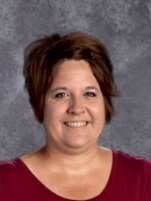 EDUCATION:

BA from Bethany College
MS from Emporia StateEXPERIENCE:

23 years in Education
Lenora High School
Council Grove High School
Centre High School
Herington High School

PATHWAY’S

Business, Management and Administration
Finance
Marketing
Lisa BEye
Business Teacher 
FBLA Advisor
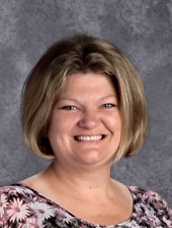 EDUCATION:

BS from Kansas State University
MS from Emporia State UniversityEXPERIENCE:

19 years in Education

Herington High School
PATHWAY’S

Health
Biomedical
Kim coover
science Teacher 
hosa Advisor
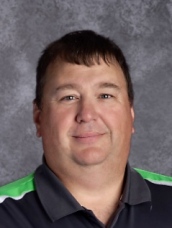 EDUCATION:

BS from OPSU
Working on MS from Pitt StateEXPERIENCE:

13 years in Education
Oklahoma Schools
Centre High School
Herington High School
PATHWAY’S

Comprehensive Agriculture Science
Power, Structural & Technical Systems
Mark hager
Ag Education Teacher 
FFA Advisor
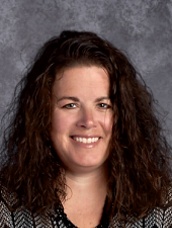 EDUCATION:

MS from Kansas State UniversityEXPERIENCE:

11 years in Education
Herington High School
PATHWAY’S

Teaching and Training
Early Childhood Development
Human Services
Culinary-Hospitality Management
Megan mein
Facs teacher 
fccla advisor
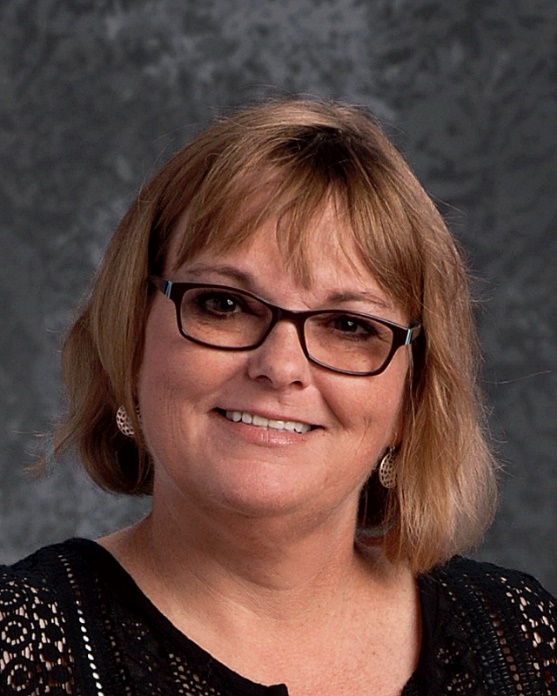 EDUCATION:

BA from Wichita State University
MS from Wichita State University
Building Leadership from Baker UniversityEXPERIENCE:

 15 years in Education
Brandi hendrix
6-12 Principal
Background….How it all began at Herington High School
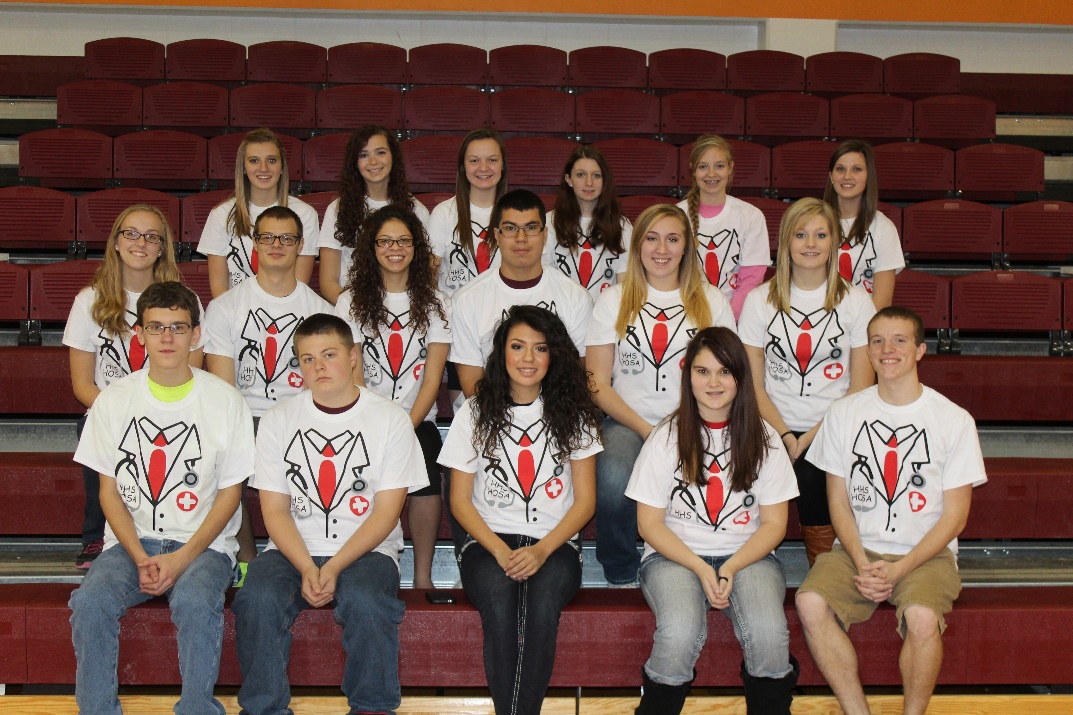 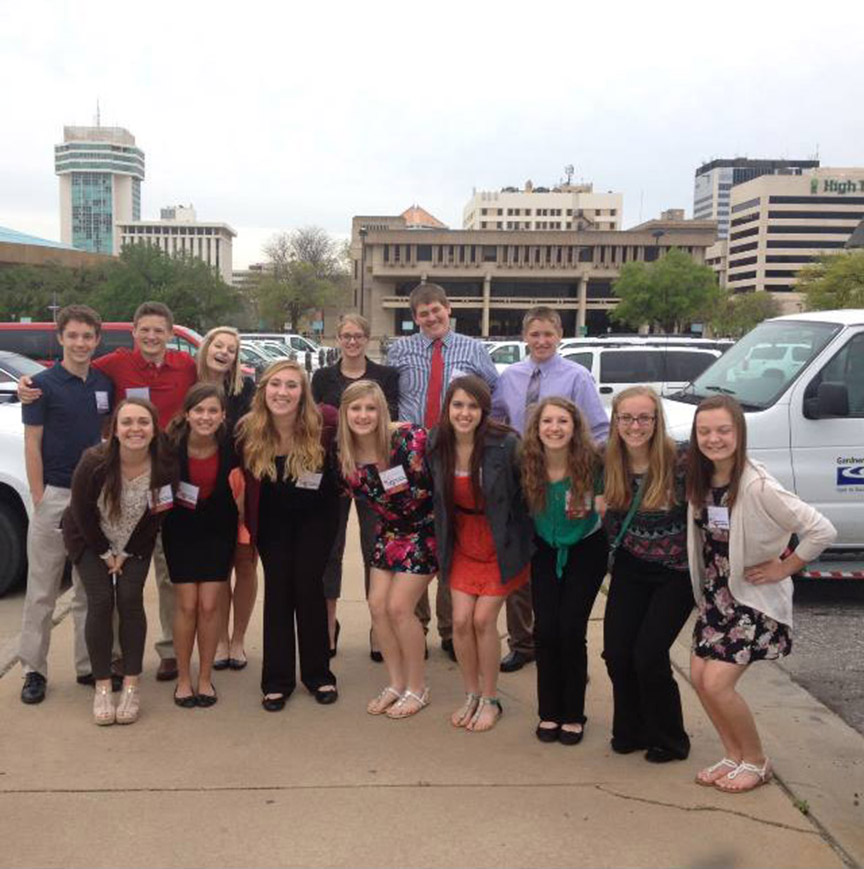 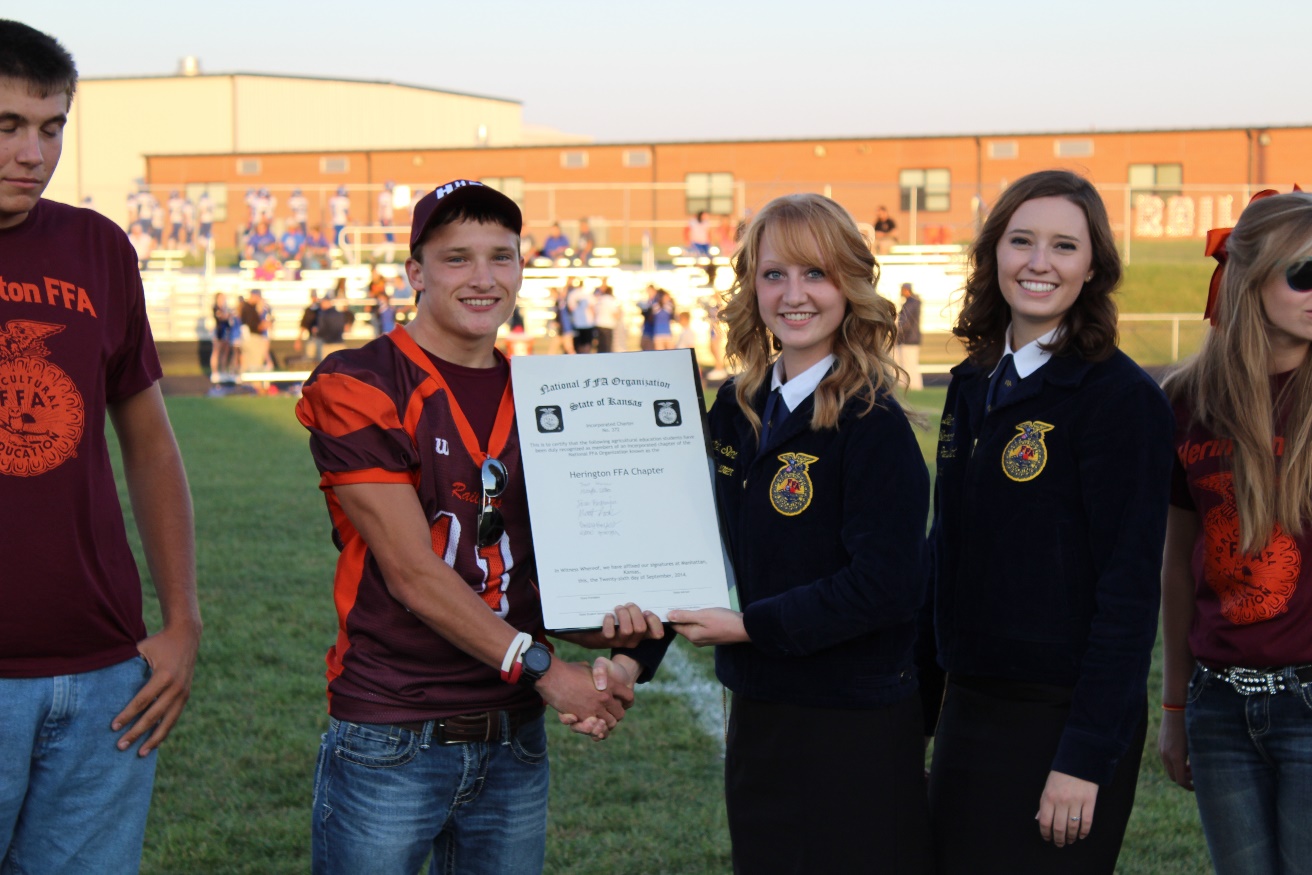 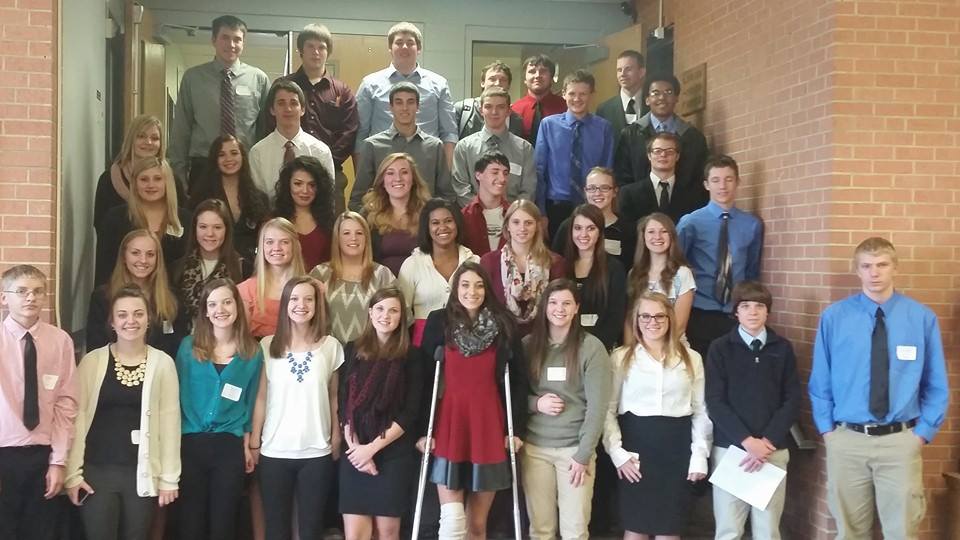 HOSA
FCCLA
FFA
FBLA
[Speaker Notes: Prior to teaching at Herington High School, Mr. Hager and I both worked at Centre together for a couple years before coming over to Herington.  During this time the only two organizations at Centre were FBLA and FFA.  Centre had established a very good working relationship between the organizations.  So when Mark and I both came to Herington it was easy to continue that relationship.  During the 2014 school year Herington added FFA, FBLA and HOSA to go along with its already established FCCLA.  That was a big shock to the students and community in the first year.  Three new groups, three new fundraising, three new competitions, more time out of school, more money…..what do we do.  In the spring the four of us did some brainstorming on what we could do to not make these groups so over whelming.  We were getting slack from core teachers for students being gone to lots of competitions, we were getting slack from the community with being hit hard with fundraising, were were demanding more and more out of kids.  We did not want this to backfire in our faces. 

So we came up with a solution.  How can the four CTSO’s work together to be the most effective in our school.  How could we share resources, fundraising and activites to better the students of our community.  And that is]
Fall Retreat
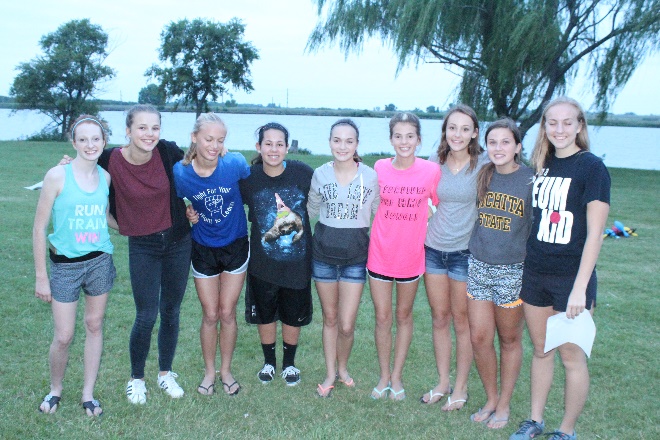 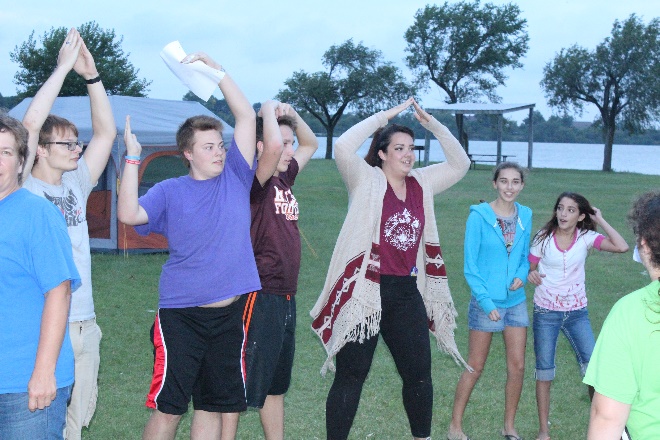 Friday or Saturday of first week
Officers help plan event
Campfire activity and 1 game per group
Benefits:
Great CTSO icebreaker
Introduce Freshmen and new students to other students
Drawbacks:
Sponsors are too old to stay up all night
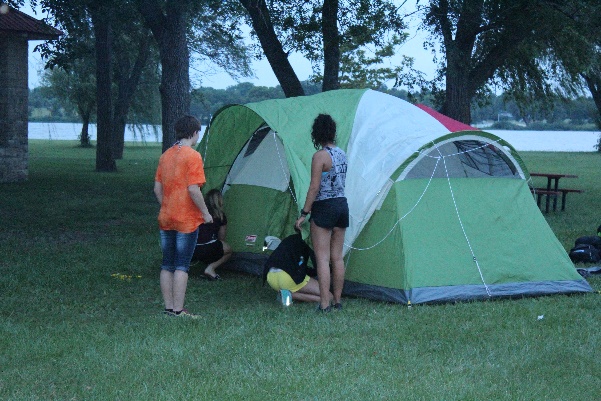 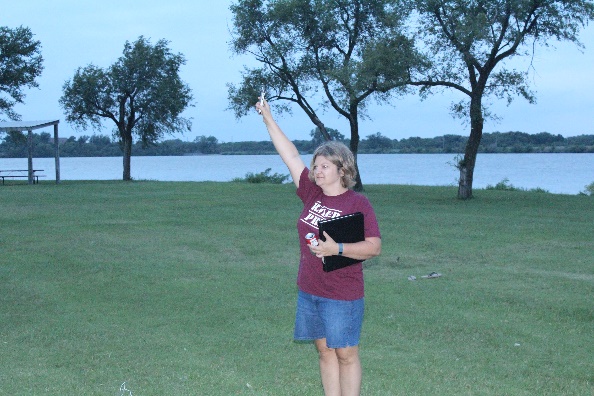 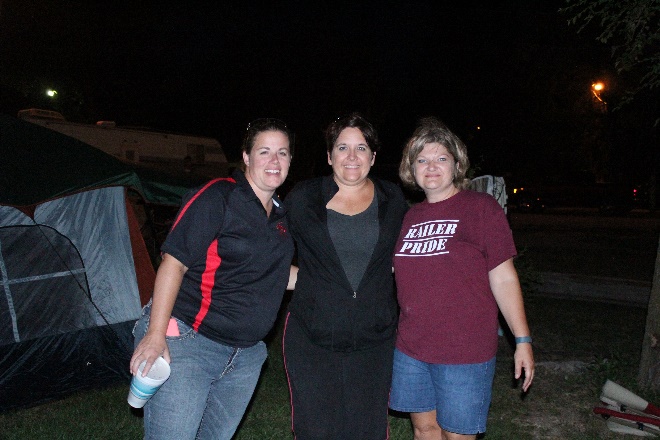 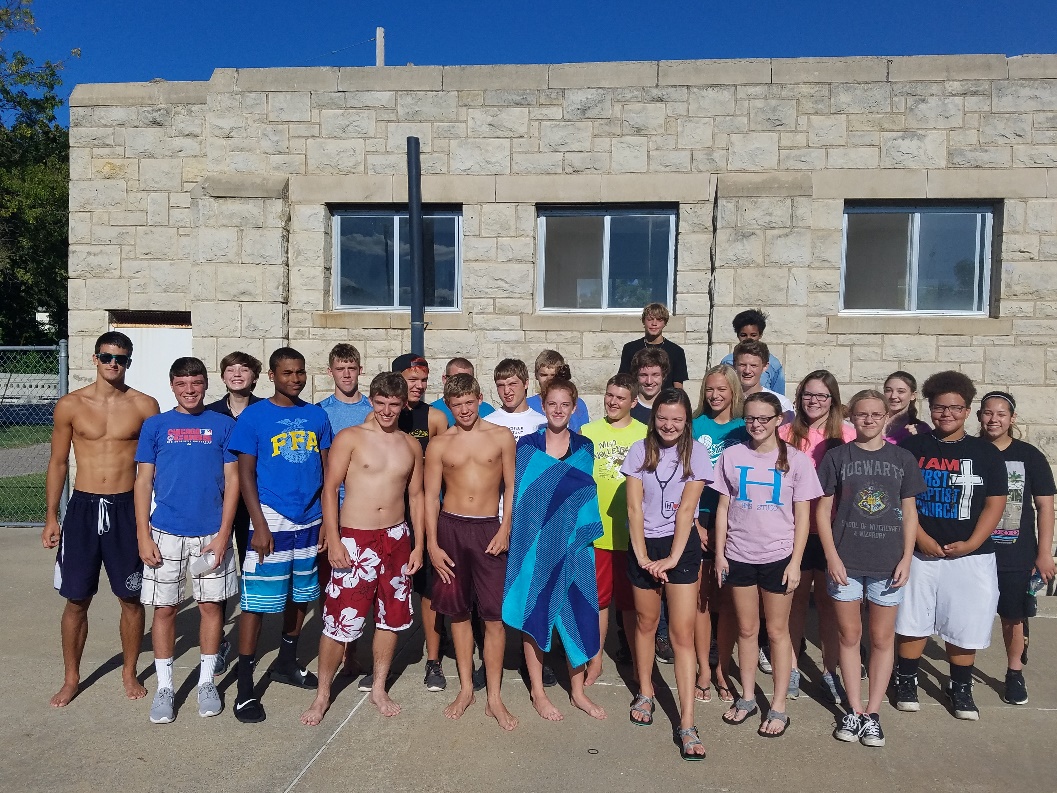 Retreat Year 2
Pool Party
Picnic and pool time
Benefits:
Much less time intensive to plan
Lower risk of problems
Drawbacks:
Not as adventurous
Maybe not as much bonding since time was much shorter
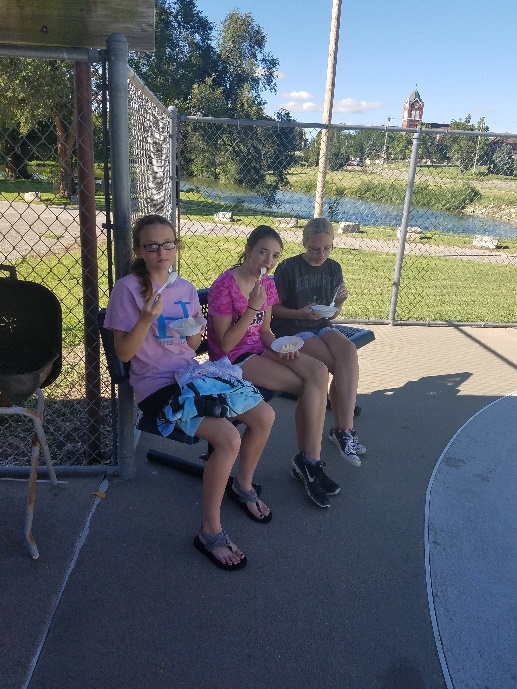 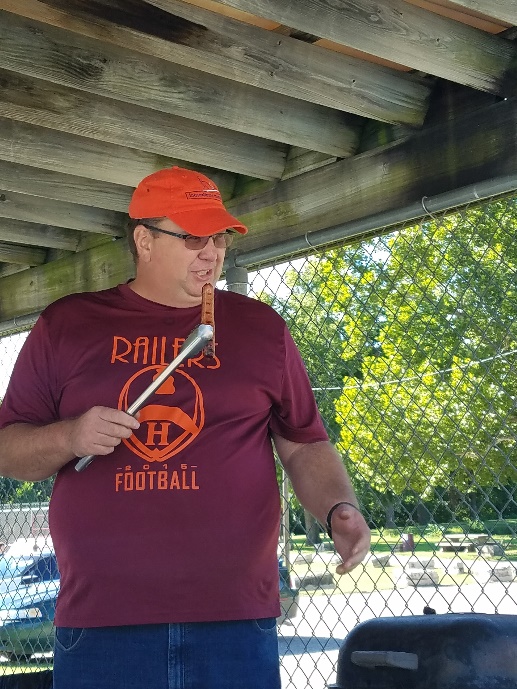 Pink Out
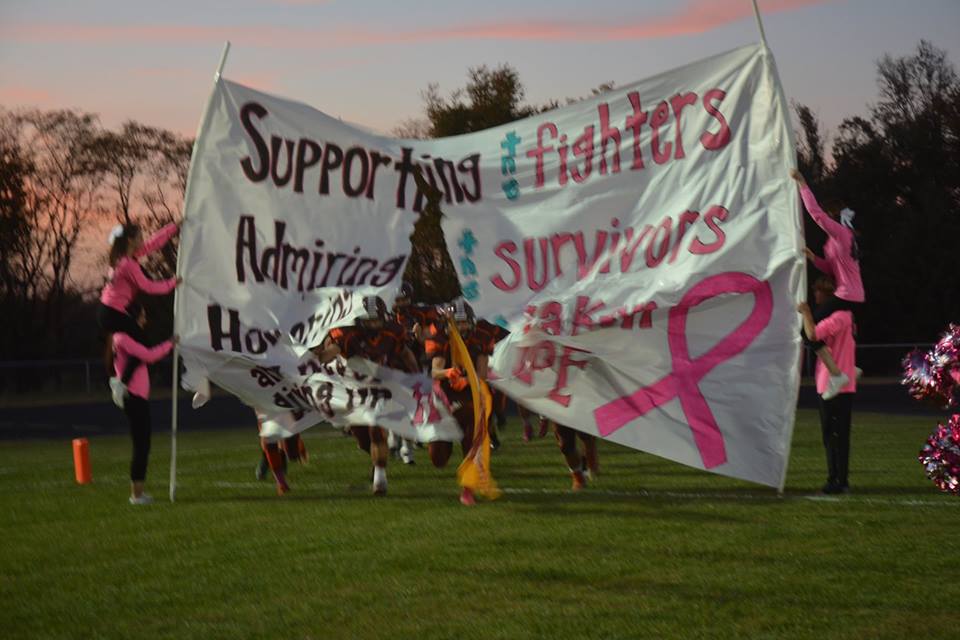 CTSO’s planned pink out together
Morning meetings
Passed a boot in the stands
Homeroom poster competition
Winning homeroom got a pizza party
Sold luminaries
T-shirts designed by Engineering Ink and sold for event
Donated money to Elsie Brooks foundation which is a local organization to help cancer patients with transportation and supplies
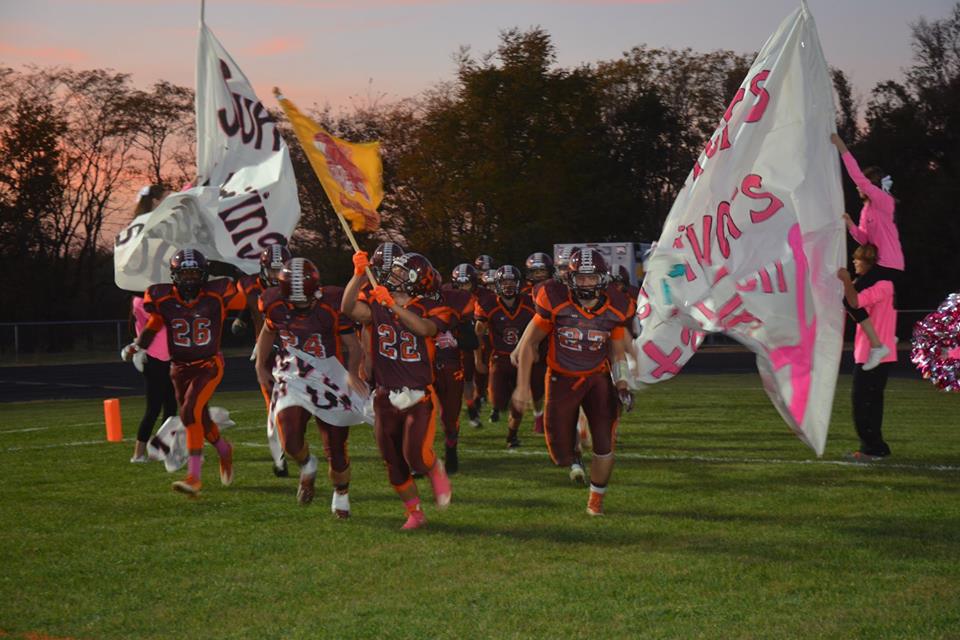 Competitions:
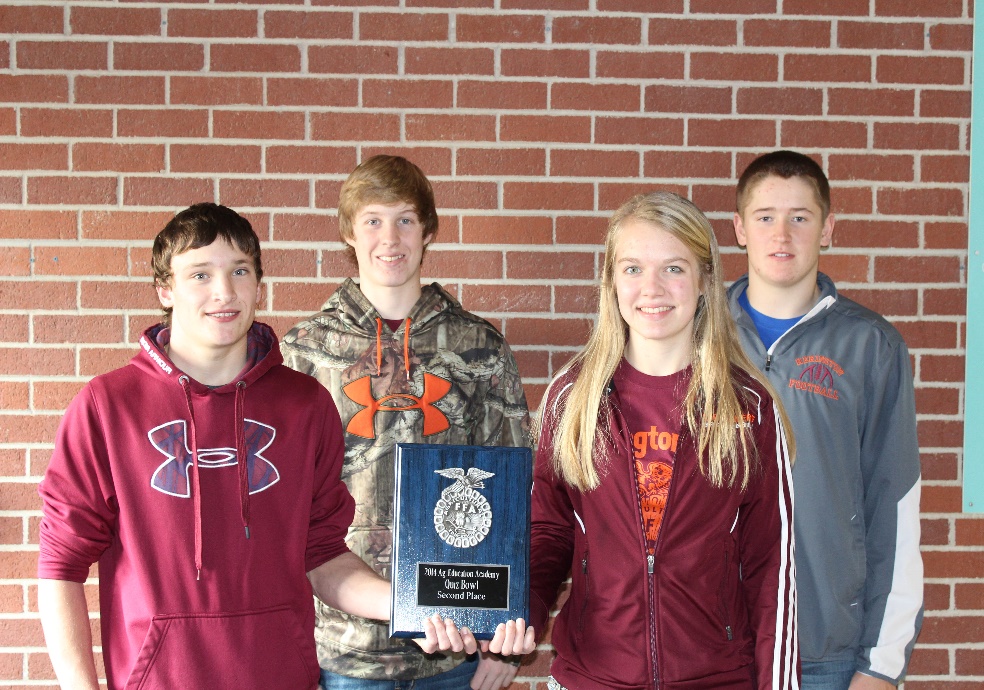 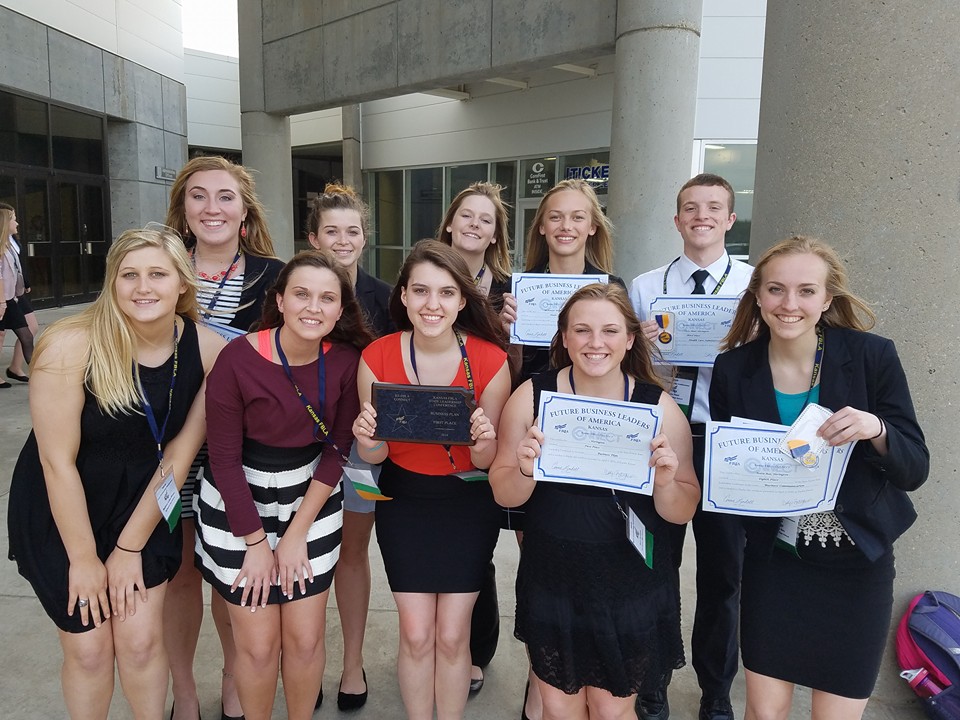 Sharing students in similar competitions
Help with students success
Cross Curricular
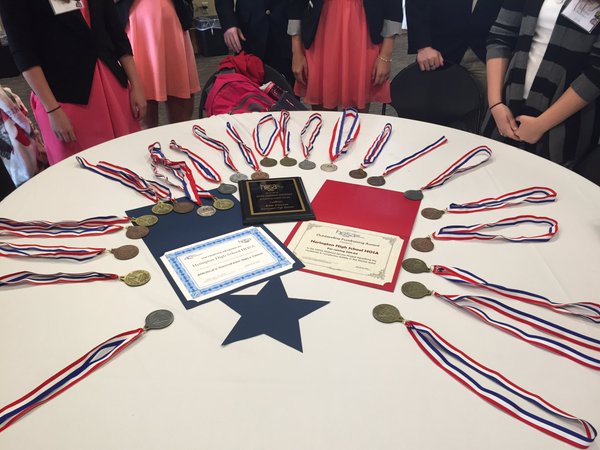 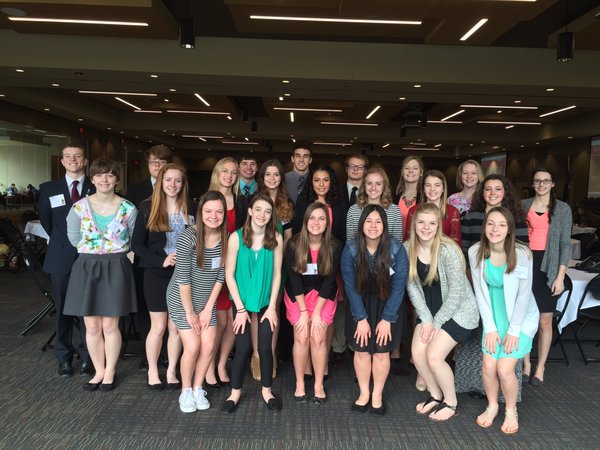 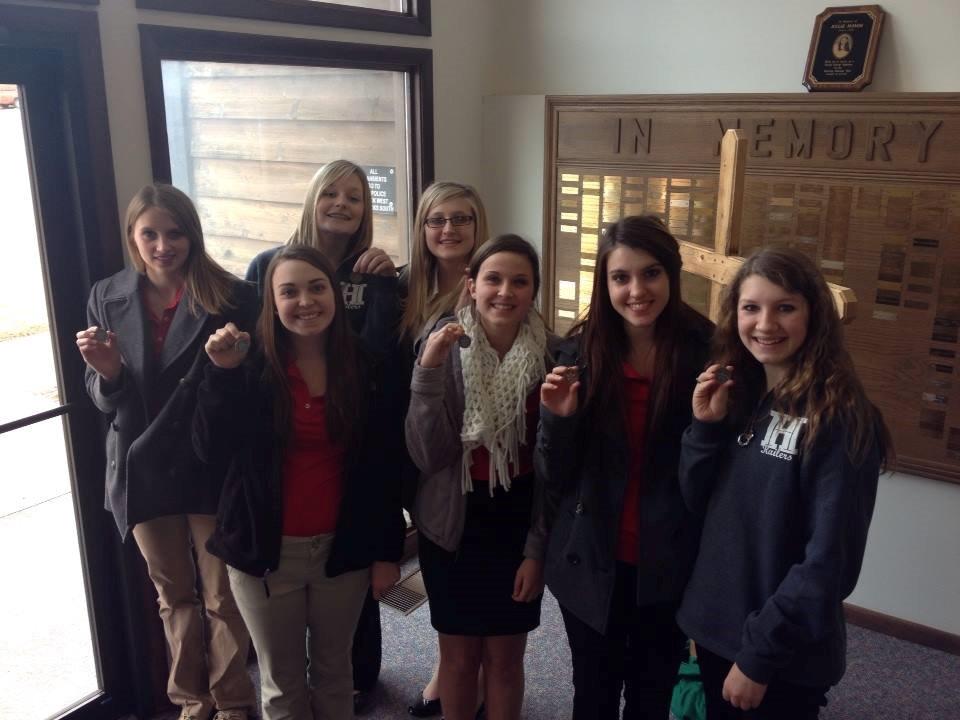 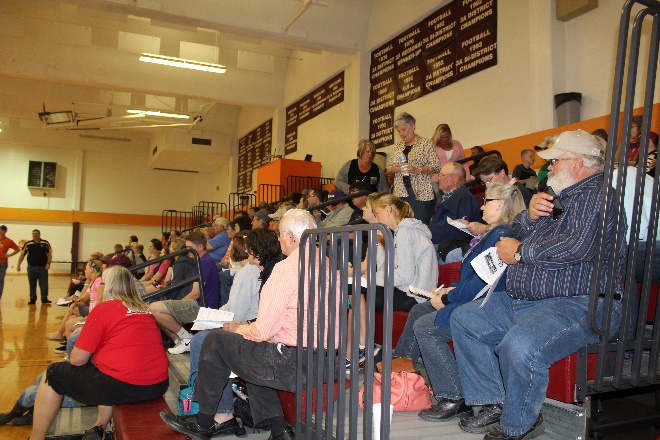 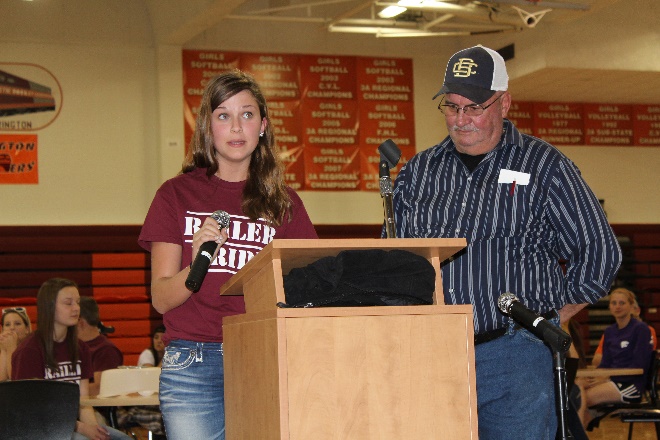 Fundraising
Year One:
Candles
Donuts
Fruit Sale
Chinses Supper
Year Two:
Combined our efforts
Soup Supper
Fruit Sale
Labor Auction
Disc Golf Tournament 
Year Three:
Meat sticks
Fruit Sale
Labor Auction
Disc Golf Tournament
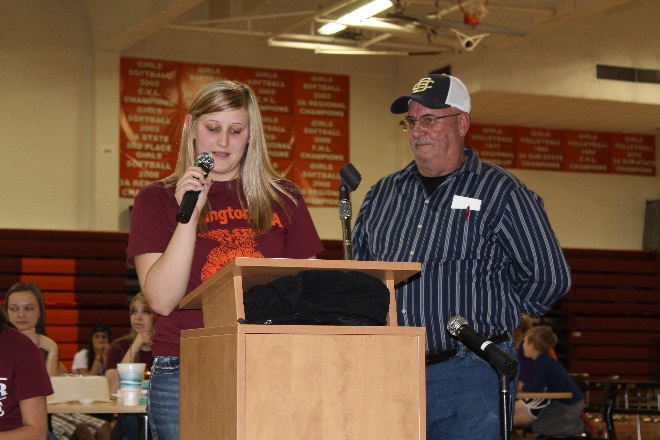 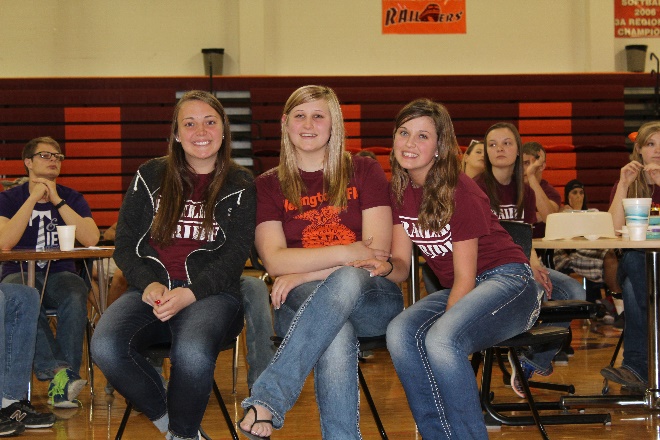 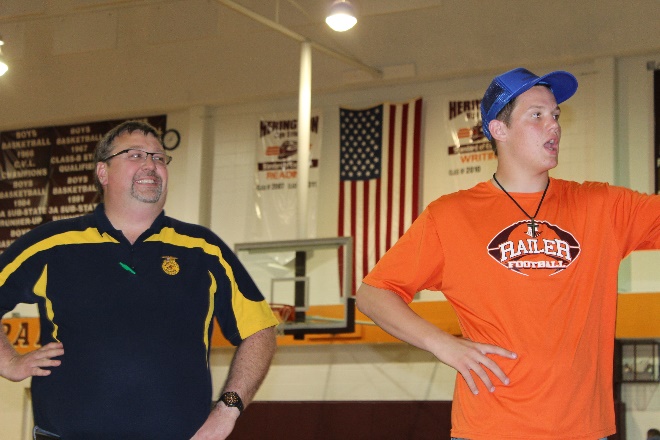 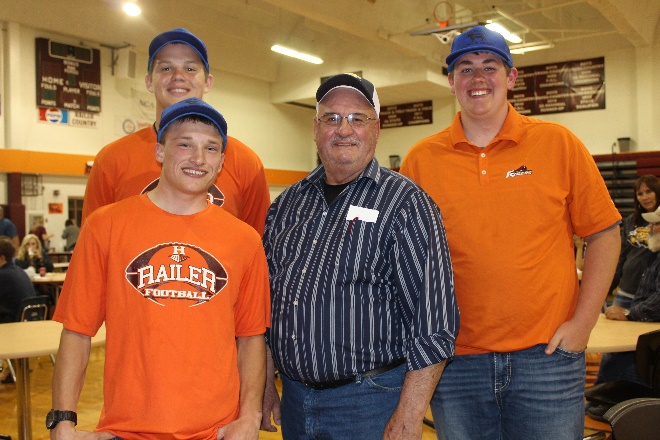 Roadblocks
Questions: